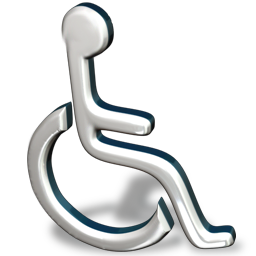 ПРЕДОСТАВЛЕНИЕ УСЛУГ АССИСТЕНТА (ПОМОЩНИКА), ОКАЗЫВАЮЩЕГО ОБУЧАЮЩИМСЯ НЕОБХОДИМУЮ ТЕХНИЧЕСКУЮ ПОМОЩЬЮ
Тарасенко Елена Альбертовна, 
      социальный педагог;
Дробашко Мария Викторовна, 
      преподаватель
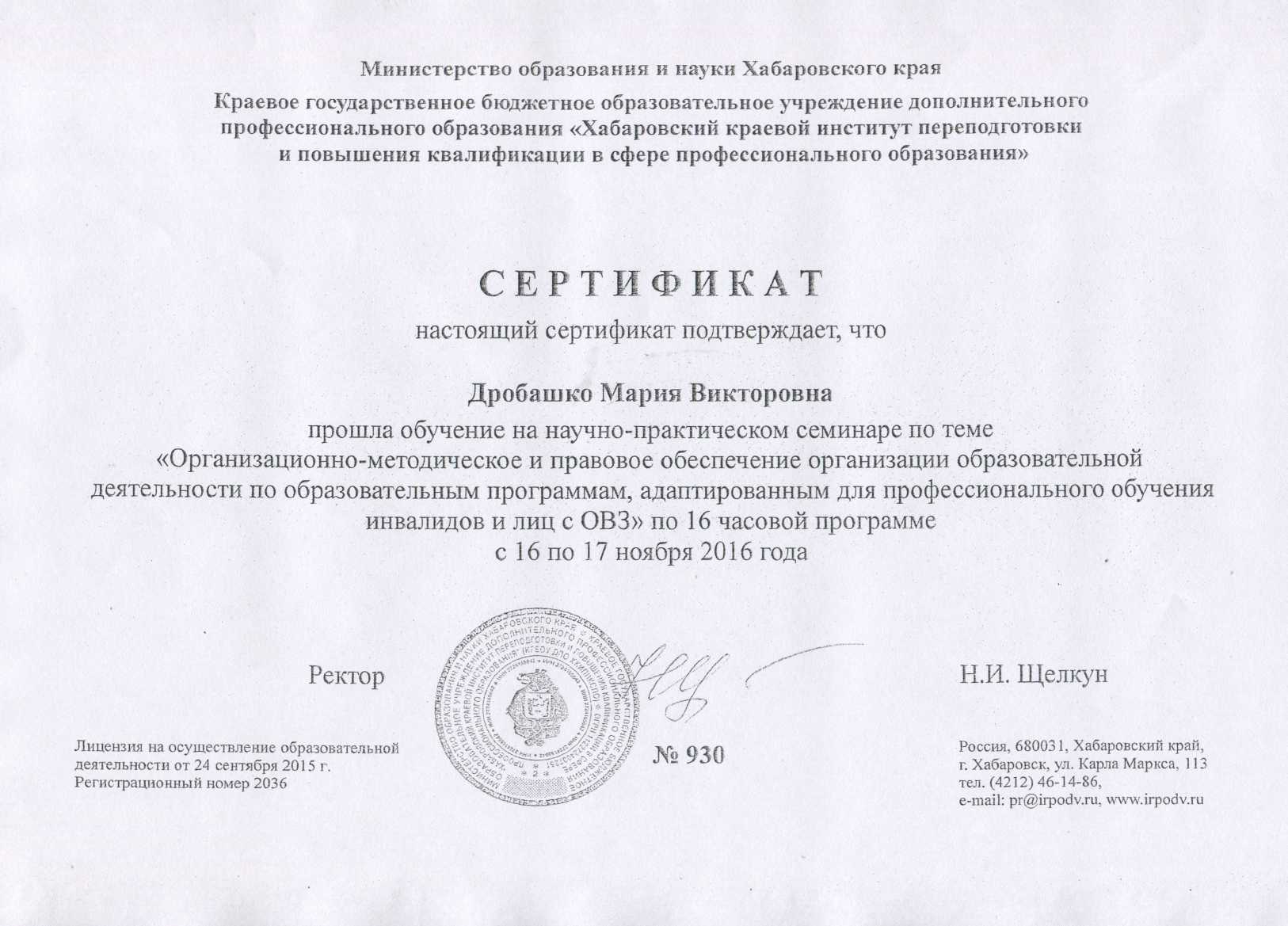 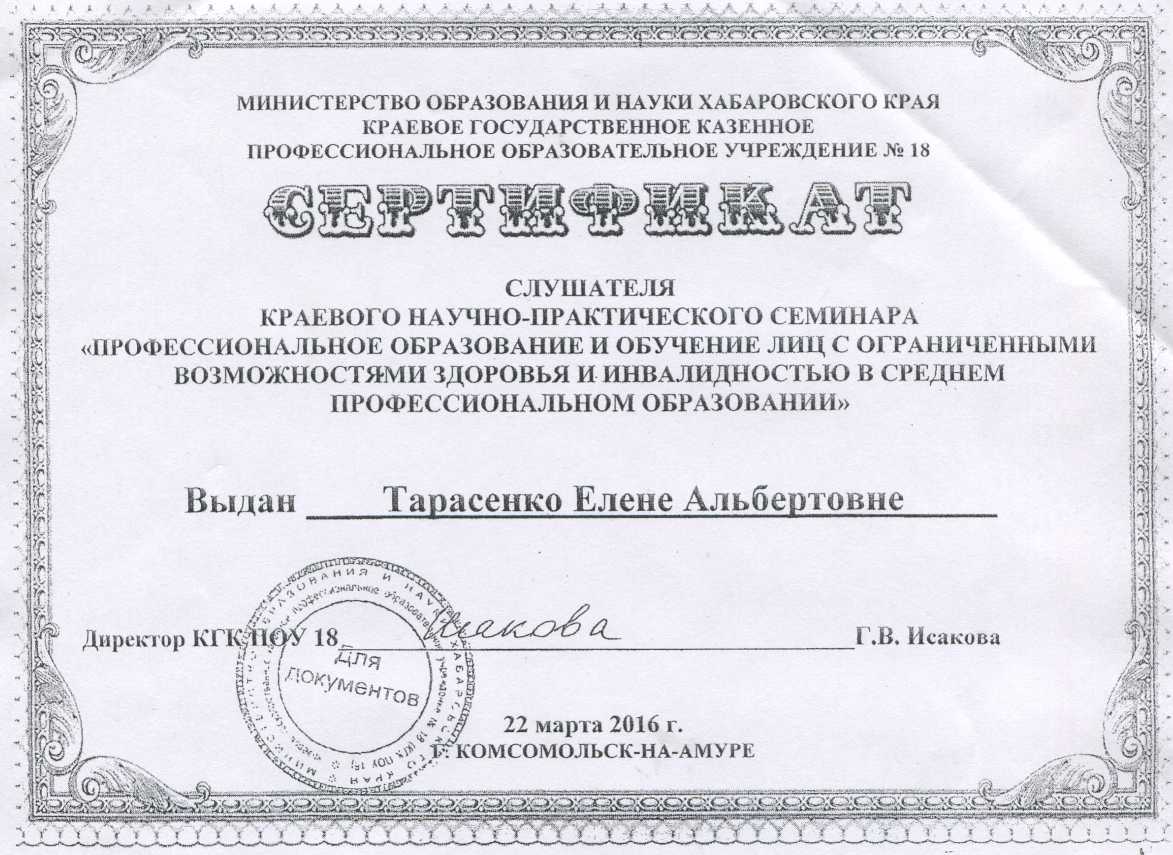